SESSION ON BUSINESS REGISTERS FOR DEVELOPING AND TRANSITION ECONOMIES“THE CHALLENGES IN STRENGTHENING MALAYSIA BUSINESS REGISTER”
WAN MOHD SHAHRULNIZAM 
DEPARTMENT OF STATISTICS MALAYSIA
PURPOSE OF PRESENTATION
2
Introduction
OUTLINE 
OF THE 
PRESENTATION
Malaysia Business Register (MBR)
Strengthening the MBR
Conclusion
3
What is MBR?
ROLE OF MBR
For The Detection And Construction Statistical Units
It is a comprehensive master list of businesses and companies operating in Malaysia.
As A Tool For The Preparations And Coordination Of Surveys
As A Source Of Information For Analysis Of The Business Population
Basic pillar in the system of  Malaysia Economic Statistics which facilitate the collection, interpretation and dissemination.
As A Tool For Mobilisation Of Administrative Data
As An Integration And Dissemination Tool.
THE EVOLUTION OF MBR
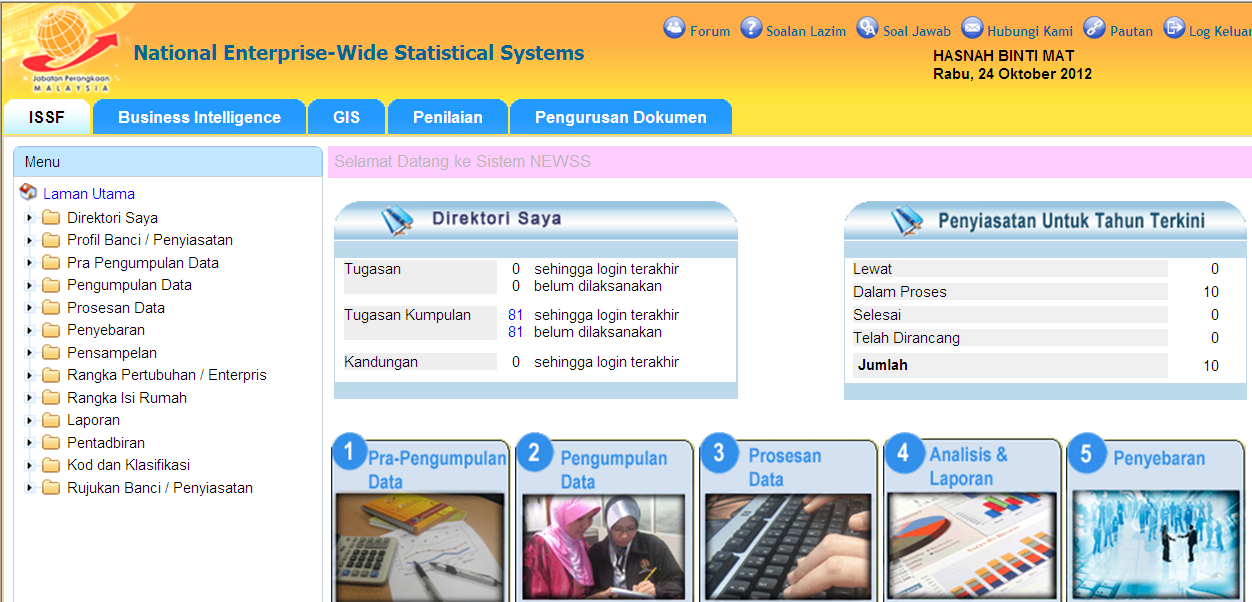 It is governed by the Statistics Act 1965 (Revised 1989) and the Department‘s Strategic Plan 2010-2014. 
Only internal user with specific ID is allowed to access the register.
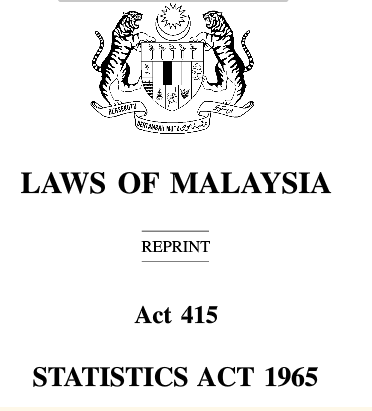 2010 
Onward
Enterprise Establishment (EE Frame) National Enterprise Wide Statistical System (NEWSS)
CRS upgraded with Wide Area Network (WAN)
2002
CRS upgraded with Local Area Network (LAN)
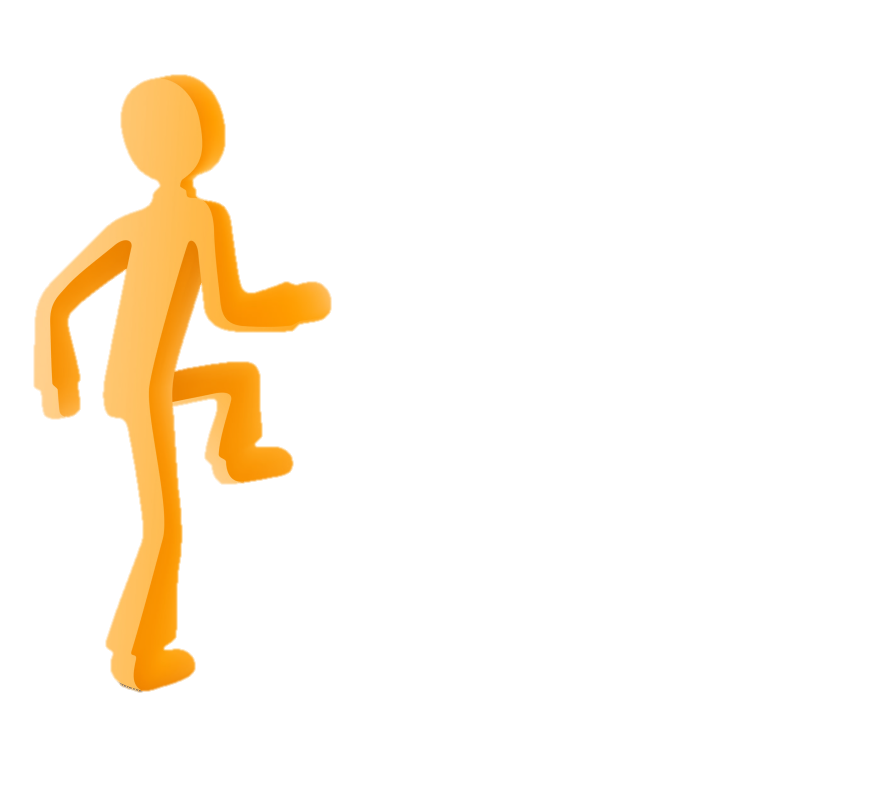 1996
The CRS was set in a PC based using Dbase IV
1994
Central Register System (CRS) was initiateds
1988
5
Conceptual Framework
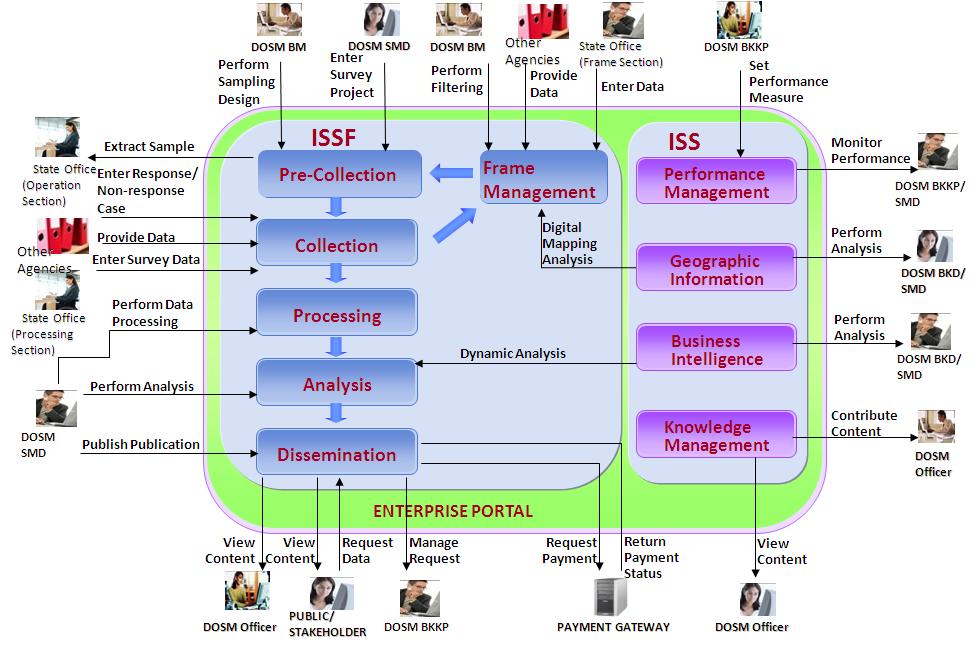 Foundation are driven by  System of National Account
   Inline with Generic Statistics  Business Process Model (GSBPM) 
   Designed under Integrated   Statistical Systems Framework  (ISSF)
6
Conceptual Framework
7
8
Data Items In EE Frame
9
Updating The EE Frame
10
There are about 
 986 thousand active establishments, 
 912 thousand active enterprises and 
 1,485 complex enterprises
Companies Commission of Malaysia (CCM) accounted for the largest portion.
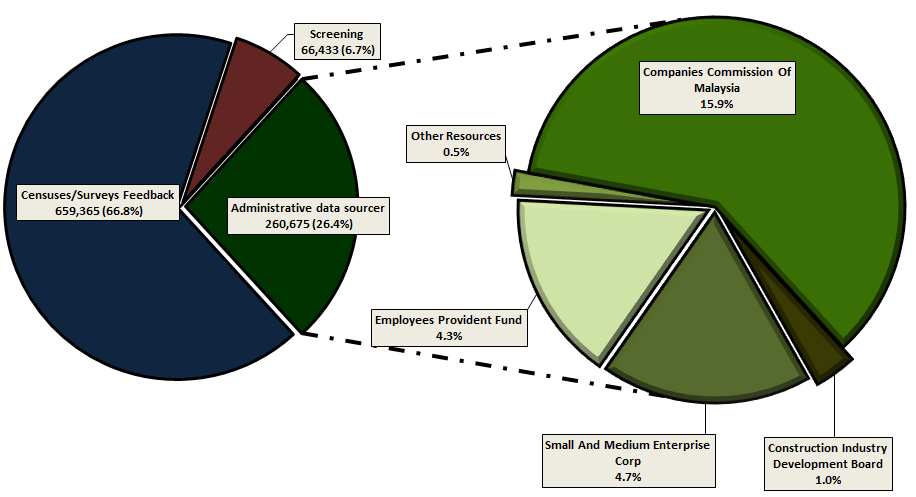 Censuses/Survey Feedback is the largest constituted of 66.8%
STRENGTHENING THE  MBR
12
Strengthening The Business Process Model
IMPROVE THE QUALITY 
OF THE REGISTER
SOURCES
COLLECTION PROCESS
OUTPUT
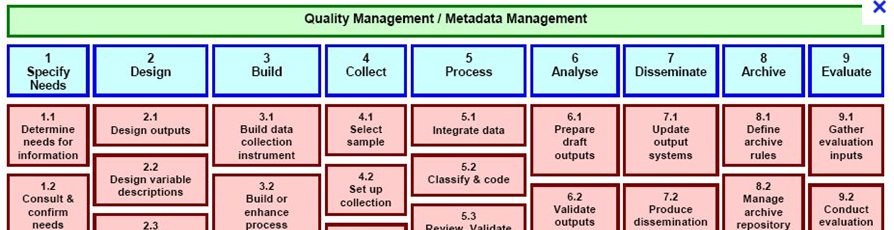 To ensure the sources are relevant to the user requirement and aligned with the changes in Malaysia business landscape
These will involve identifying the units and running the collection process according to suitable formats which can be integrated with the register.
It will prepare the output to be validated and made ready for the release.
Finally the evaluation phase will provide the information to improve the quality of the register.
13
Enhancing The Use Of Administrative  Data Sources
14
Keeping The MBR Up To Date
15
REDUCE RESPONDENT BURDEN
16
STRENGTHENING THE SAMPLING ROLES
17
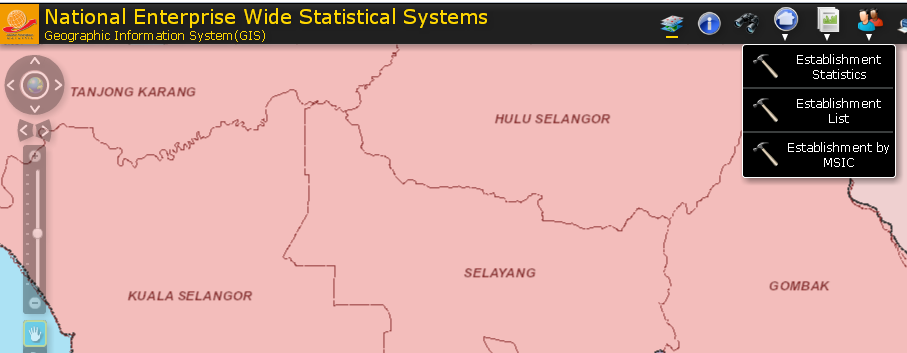 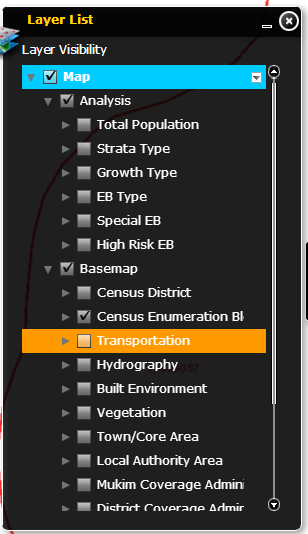 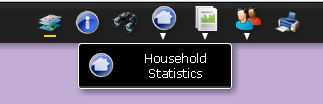 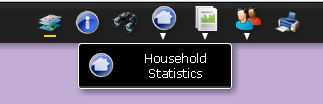 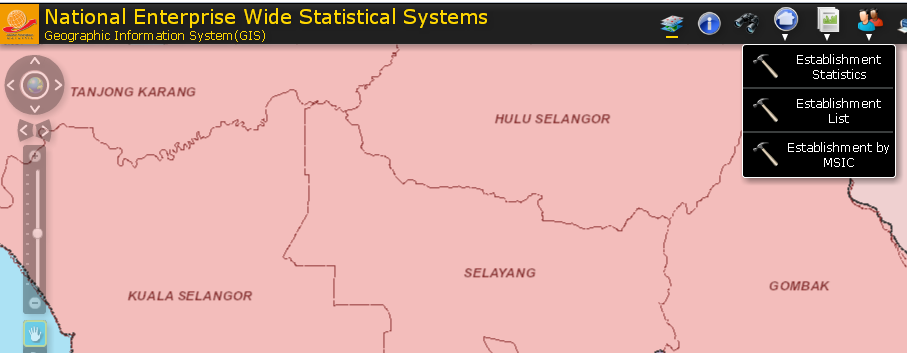 In future the update will be visualized and analyzed through Geographic  Information System Module. This will enhance the accuracy and quality of the register.
18
Establishing Business Demography Statistics And Business Profiling
BUSINESS DEMOGRAPHY
BUSINESS PROFILING
19
CONCLUSION
20
THANK YOU
21